MALI
Prévision de financement 2022 & 2023 et écarts
Cibles 2022
Campagnes 2022 & 2023
Nombre d’enfants planifiés vs nombre d’enfants effectivement traités
Couverture ( % d’enfants éligibles ayant reçu tous les traitements)
Données de Pharmacovigilance
Principaux succès et défis
Financements 2022 : prévisions  vs décaissement effectifs
MALI
[Speaker Notes: SVP recopier cette diapositive et la completer pour chaque région.
Si disponibles (à partir des régistres), veuiller marquer le nombre d’enfants ayant reçu le nombre total de traitements ( nombre et pourcentage par rapport a la population cible).]
[Speaker Notes: SVP recopier cette diapositive et la completer pour chaque région.
Si disponibles (à partir des régistres), veuiller marquer le nombre d’enfants ayant reçu le nombre total de traitements ( nombre et pourcentage par rapport a la population cible).]
[Speaker Notes: SVP recopier cette diapositive et la completer pour chaque région.
Si disponibles (à partir des régistres), veuiller marquer le nombre d’enfants ayant reçu le nombre total de traitements ( nombre et pourcentage par rapport a la population cible).]
[Speaker Notes: SVP recopier cette diapositive et la completer pour chaque région.
Si disponibles (à partir des régistres), veuiller marquer le nombre d’enfants ayant reçu le nombre total de traitements ( nombre et pourcentage par rapport a la population cible).]
Carte du pays montrant les districts bénéficiant de la mise en  œuvre de la CPS
Carte 2021
Carte 2022 
(zones cibles)
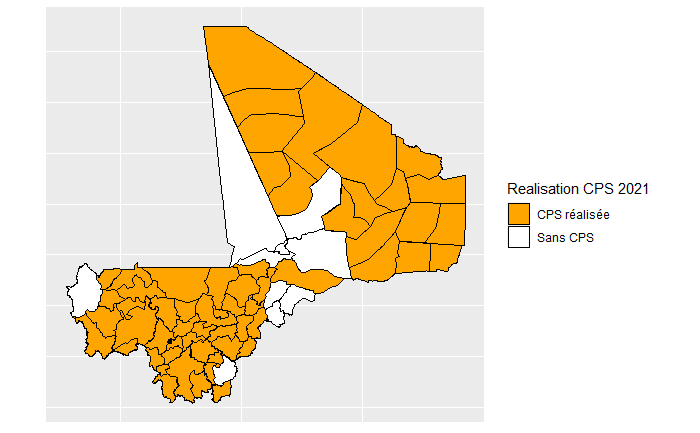 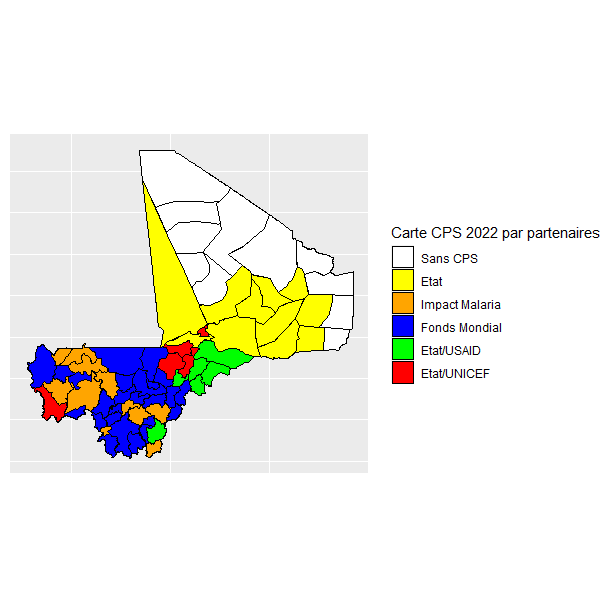 65 districts ont pu réaliser la CPS sur 75 programmés en 2021
11 districts à très faible transmission sont exclus de la CPS 2022 selon une analyse de l’incidence de 2020
Comment contrôlez vous la complétude de la couverture et l’observance du traitement ? 
               A travers 
Rapportage journalier des résultats à différents niveaux ;
Enquêtes de monitorage rapide menées par des moniteurs indépendants après le 1er et le 4ème passages. 

Avantages de la méthodologie utilisée
Méthode moins couteuse
Echantillonnage très représentatif (couverture de toutes les régions)
Technique de collecte facilement maitrisable
Outils appropriés et facilement maitrisable pour la collecte des données (tablettes et smartphones)
Adhésion de la population à méthode de l’enquête
Suivi journalier de la couverture
Facilite la prise de décision

Désavantages 
L’absence de certaines mamans/gardiennes d’enfants au moment du passage des enquêteurs à cause des travaux champêtres
Manque de certaines preuves (cartes, marquage) rendant difficiles la confirmation des déclarations des parents
L’insécurité empêchant la conduite de l’enquête dans les régions du nord et aussi à jouer sur le choix de certains villages ;
Désavantages 
L’absence de certaines mamans/gardiennes d’enfants au moment du passage des enquêteurs à cause des travaux champêtres
Le manque de certaines preuves (cartes, marquage) rendant difficiles la confirmation des déclarations des parents
L’insécurité empêchant la conduite de l’enquête dans les régions du nord ;
L’exclusion de certains villages sélectionnés due à l’insécurité
Le rapportage journalier ne permet pas une bonne analyse des données avant transmission,
Comment évaluez vous l’efficacité ? 
A travers analyse des données de routine, des enquêtes d ’évaluations de la CPS et des enquêtes EIP et EDS

Avantages de la méthodologie utilisée
Les données de routine et les enquêtes EIP et EDS couvrent toutes les zones CPS
Résultats publiés dans les revues scientifiques devant servir à d’autres pays
Partage des resultats lors des rencontres scientifiques nationales

Désavantages 
Qualité des données de routine pas trop fiable
Méthodes d’enquêtes assez couteuses
Temps de disponibilité des résultats relativement long
Perspectives
Succès
Couplage de la CPS avec la PEC communautaire des cas de paludisme (TDR, Traitement avec CTA et reference cas graves)
Mise à echelle du couplage de la CPS avec le dépistage de la malnulrition lors des 1er et 3ème passages
le couplage de la CPS avec d’autres interventions à haut impact (dépistage de la malnutrition + paquet SEC) dans 5 districts pilotes
Renforcement de la mise en oeuvre des activités du paquet SEC avec la CPS en vue d’une perennisation
Mise en place d’un mécanisme en collaboration avec de la sous direction nutrition de la prise en charge des enfants malnutris dépistés
Couplage de la CPS avec l’administrion du vaccin RTSS
Défis
Solutions Proposées
Elargissement de la couverture géographique en ASC
Intégration des supports de rapportage de toutes les activités communautaires intégrées
Renforcemnt de la formation des agents communautaires sur la mise à oeuvre intégrée de la CPS et d’autres activités communautaires
La faible couverture géographique en agents de santé communautaire ;
La multiplicité des données à collecter par les agents communautaires ;
La faible capacité pour la mise en oeuvre des activités intégrées par certains agents communautaires
QUELQUES RESULTATS DE L’ENQUETE DE MONITORAGE INDEPENDANT
Objectifs Général:
Evaluer au niveau communautaire la mise en œuvre de la CPS

Objectifs Spécifiques :
Evaluer la couverture de la CPS au niveau des ménages
Evaluer l’observance des autres doses des médicaments de la CPS dans les concessions
Evaluer la compliance du traitement de la CPS 
Evaluer le niveau de satisfaction des bénéficiaires vis-à-vis de la CPS
Evaluer le taux de couverture des enfants ayant reçu le traitement lors des 4 passages
Evaluer l’ampleur des EIM signalés par les parents d’enfants
Evaluer les canaux de communication utilisés pour diffuser les message de la CPS
Proportion des enfants de 3-59 mois  ayant reçu le traitement au cours de ce passage
P1
Proportion des enfants de 5-10 ans  
ayant reçu le traitement au cours de ce    passage
ADMINISTRATION DE LA 1ERE DOSE
P4
P1
Proportion des enfants de 3-59 mois ayant observé le traitement à domicile (J2 et J3)
P4
P1
Succès
Suites données
Forte contribution financière et matériel de certains leaders communautaires
Engouement et forte adhésion de la population à la CPS 
Conduite des enquêtes d’évaluation de la qualité de la CPS
Intégration d’autres activités communautaires (PEC, dépistage malnutrition) à la CPS
Adaptation de la CPS au context COVID19
Dotation des agents CPS en EPI
Engagement et implication des autorités administratives à tous les niveaux
Disponiblité des medicaments en quantité suffisante
Implication des leaders d’opinions et des leaders communautaires
Accompagnement des partenaires techniques et financiers.
Mobilisation des ressources des PTF à temps
Mise en place à temps des médicaments de la CPS à tous les niveaux
Solutions proposées / mise en place
Défis
Disparité des procedures de gestion des fonds de la CPS 
Insuffisance dans la formation des acteurs
Insuffisance dans le remplissage des supports de la CPS par les agents de distribution
Insuffisance dans la supervision de proximité
La non observance de l’administration des 2ème et 3ème doses d’AQ à domicile par certains parents
La sous-estimation de la cible de la CPS due à la caducité de la base de données
La sous-notification des EIM de la CPS
Mesures barriers COVID19 contrainantes pour l’administration des SPAQ aux enfants
Harmonisation des procedures de gestion de l’ensemble des fonds de la CPS 
Développer des modules consis basées sur les similations pratiques pour une meilleure formation des acteurs communautaires
Suivre et évaluer régulièrement les superviseurs à travers des grilles de supervision mises en place
Utilisation des données populationnelles des campagnes antérieures pour estimer la cible
Formation continue de l’ensemble des acteurs sur la pharmacovigilance
Prévoyez vous d’intégrer d’autres interventions de santé publique? Si oui lesquelles et comment? (Quels seraient les partenaires impliqués) ?
Pas d’intégration de nouvelles interventions de santé publique à la CPS 2020,
Ce pendant il y’aura toujours l’intégration des interventions habituelles telles que :
La prise en charge communautaire des cas de paludisme 
Le dépistage communautaire de la malnutrition 
Cela se fera avec les ressources habituelles de la CPS

Quels changement allez vous mettre en place pour répondre aux défis des précédentes campagnes?
Combinaison des stratégies fixe et porte à porte en fonction des spécificités des zones pour la distribution des médicaments
Mise en place des agents autochtones pour le suivi de l’administration des 2ème et 3ème doses d’AQ à domicile  dans 5 districts pilotes
Quelles sont les deux priorités de recherche sur la CPS pour l’avenir et dans quelles délais pensez vous les mettre en œuvre ? 
Etude d’optimisation de la stratégie de mise en œuvre de la CPS : depuis du projet à partir d’avril  2022
Etude d’évaluation rapide de l’impact de la CPS en 2022
Etude d’évaluation du processus de la CPS en 2022

Si possible (déjà connus), quelles sont les partenaires identifiés pour la mise en œuvre de ces priorités de recherche?
Etude d’optimisation de la stratégie de mise en œuvre de la CPS : EDCTP en collaboration avec l’Université de Thiès et MMV
Etude d’évaluation rapide de l’impact de la CPS en 2022 : Fonds mondial
Etude d’évaluation du processus de la CPS en 2022 : Fonds mondial
Budget estimative requis 

    Etude d’optimisation de la stratégie de mise en œuvre de la CPS : EDCTP en collaboration avec l’Université de Thiès et MMV, Coût : 60 000$

Etude d’évaluation rapide de l’impact de la CPS en 2022 : Fonds mondial, Coût : 21 727€

Etude d’évaluation du processus de la CPS en 2022 : Fonds mondial, Coût : 200 000€
Saisie retrospective des données de la CPS 2018, 2019 et 2020 dans le DHIS2
Les chargés SIS des districts sanitaires ont été regroupés pendant une semaine au niveau des DRS pour saisir les données de la CPS des 3 dernières années dans le DHIS2. 
Cette saisie a été faite avec l’assistance d’agents du niveau central et des chargés SIS des DRS
La saisie a été faite sur la base des données enregistrées dans les fichiers de synthèse journalière des districts
Les données de la campagne de 2021 ont été saisie jourlièrement par les même chargés SIS durant les 4 passages avec l’appui des équipes DRS et PNLP
Cette initiative a permis de render disponibles toutes les données de la CPS de la période 2018 à 2021 dans la plateforme DHIS2 et qu’elles soient accéssibles à tous les acteurs du système à tout moment
Reflexions en cours pour la saisie de toutes les données de la CPS depuis son avenement (2012) à nos jours dans le DHIS2
Cela permettra d’assurer un meilleur archivage de ces données et de les render beaucoup plus accessibles à tous les acteurs du système
Des reflexions sont égalment menées pour la digitalisation des données de la CPS
Ainsi des agents de distribution de la CPS seront dotés en tablettes synchronisées avec le DHIS2 et les données qui seront collectées par ces agents seront directement envoyées au DHIS2
Cela se fera en phase pilote en vue de son extension
Au Mali, nous tentons de faire du DHIS2 le seul moyen de remontée de toutes les données du système de santé y compris celles des campagnes
A nos jours, nous continuons d’utiliser un support parallèle au DHIS2 pour la remontée des données de la CPS qui est la fiche de synthèse journalière adaptée à chaque niveau dont depuis 2020 nous tentons de supprimer afin de n’utiliser que la plateforme DHIS2 pour la gestion de toutes les données de la CPS
D’où cette initiative de saisie retrospective de l’ensemble des données de la CPS depuis son début à nos jours
Afin d’améliorer la qualité des données au niveau Communautaire et de faciliter leur gestion à ce niveau le pays a opté avec l’accompagnement des partenaires de digitaliser la gestion des données de la CPS au niveau Communautaire avec synchonisation avec le DHIS2 de façon progressive en vue d’une extension à l’échelle nationale dans les meilleurs délais
La phase pilote commencera en 2022 par 10 districts sanitaires avec l’accompagnement de CRS
MERCI